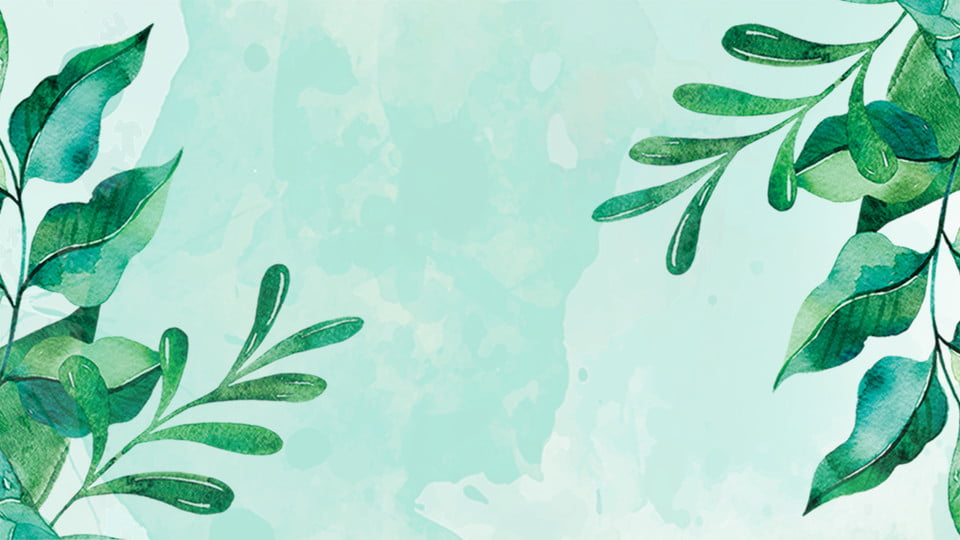 Khởi động
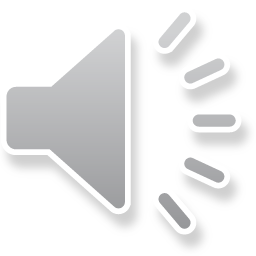 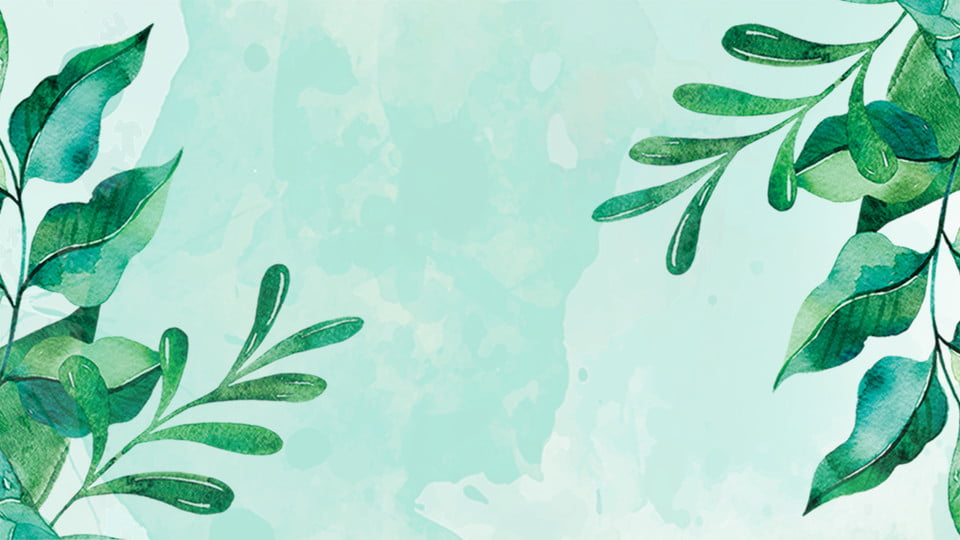 Tập đọc
Dế Mèn bênh vực kẻ yếu (tiếp theo)
Tóm tắt lại nội dung câu chuyện tuần trước
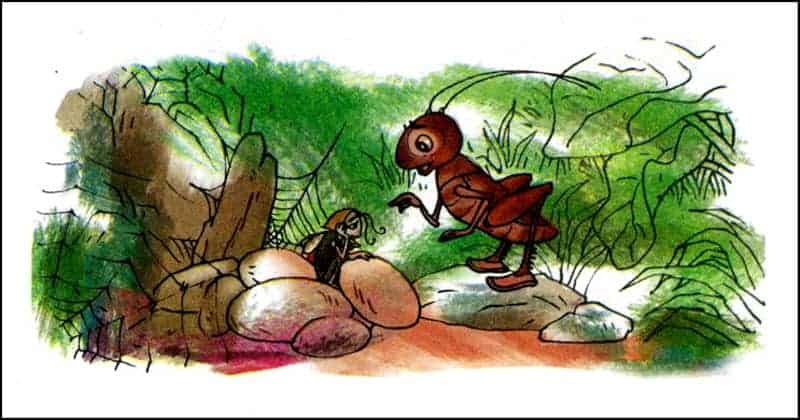 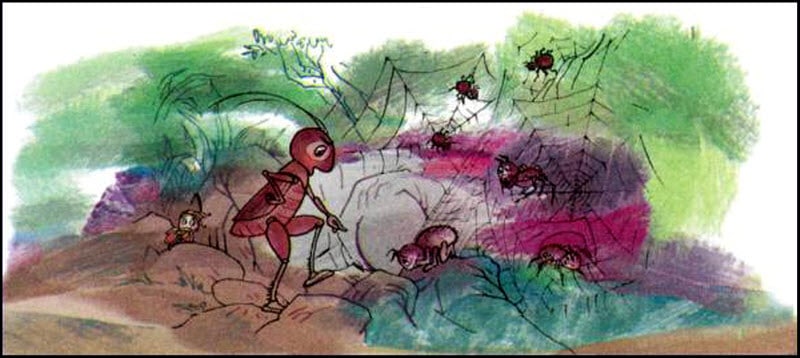 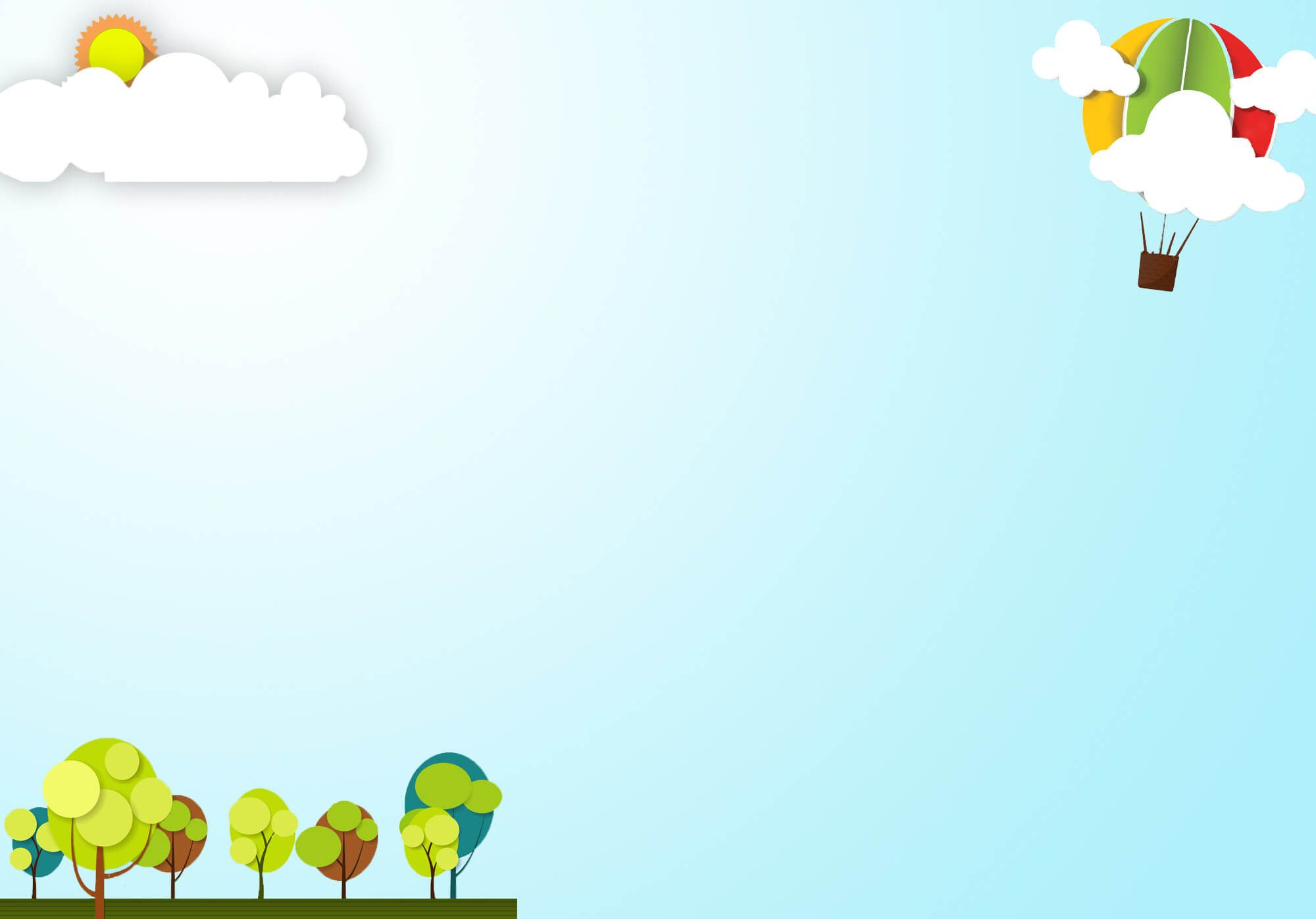 1. Luyện đọc
Dế Mèn bênh vực kẻ yếu (tiếp theo)
Bọn nhện chăng từ bên nọ sang bên kia đường biết bao tơ nhện. Lại thêm sừng sững giữa lối đi một anh nhện gộc. Nhìn vào các khe đá chung quanh, tôi thấy lủng củng những nhện là nhện. Chúng đứng im như đá mà coi vẻ hung dữ. 
Tôi cất tiếng hỏi lớn:
- Ai đứng chóp bu bọn mày? Ra đây ta nói chuyện.
Từ trong hốc đá, một mụ nhện cái cong chân nhảy ra, hai bên có hai nhện vách nhảy kèm. Dáng đây là vị chúa trùm nhà nhện. Nom cũng đanh đá, nặc nô lắm. Tôi quay phắt lưng, phóng càng đạp phanh phách ra oai. Mụ nhện co rúm lại rồi cứ rập đầu xuống đất như cái chày giã gạo.    Tôi thét:
- Các người có của ăn của để, béo múp béo míp mà cứ đòi mãi một tí tẹo nợ đã mấy đời rồi. Lại còn kéo bè kéo cánh đánh đập một cô gái yếu đuối như thế này. Thật đáng xấu hổ! Có phá hết các vòng vây đi không?
Bọn nhện sợ hãi, cùng dạ ran. Cả bọn cuống cuồng chạy dọc chạy ngang, phá hết các dây tơ chăng lối. Con đường về tổ Nhà Trò quang hẳn.
                                                                                 Theo TÔ HOÀI
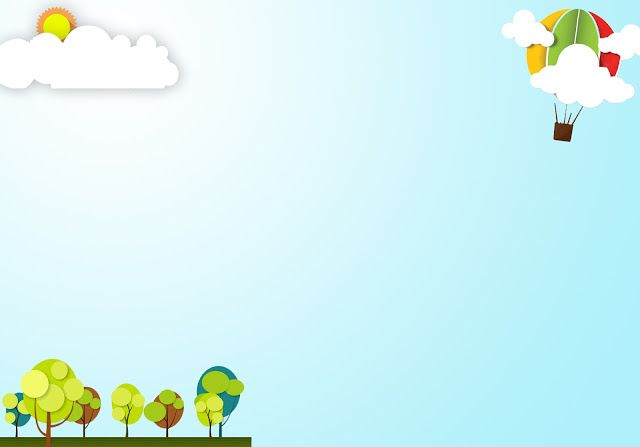 Giọng đọc
+ Dế Mèn: Giọng mạnh mẽ, dứt khoát, oai phong
Chậm rãi, chuyển giọng linh hoạt phù hợp với diễn biến câu chuyện và lời lẽ, tính cách của từng nhân vật.
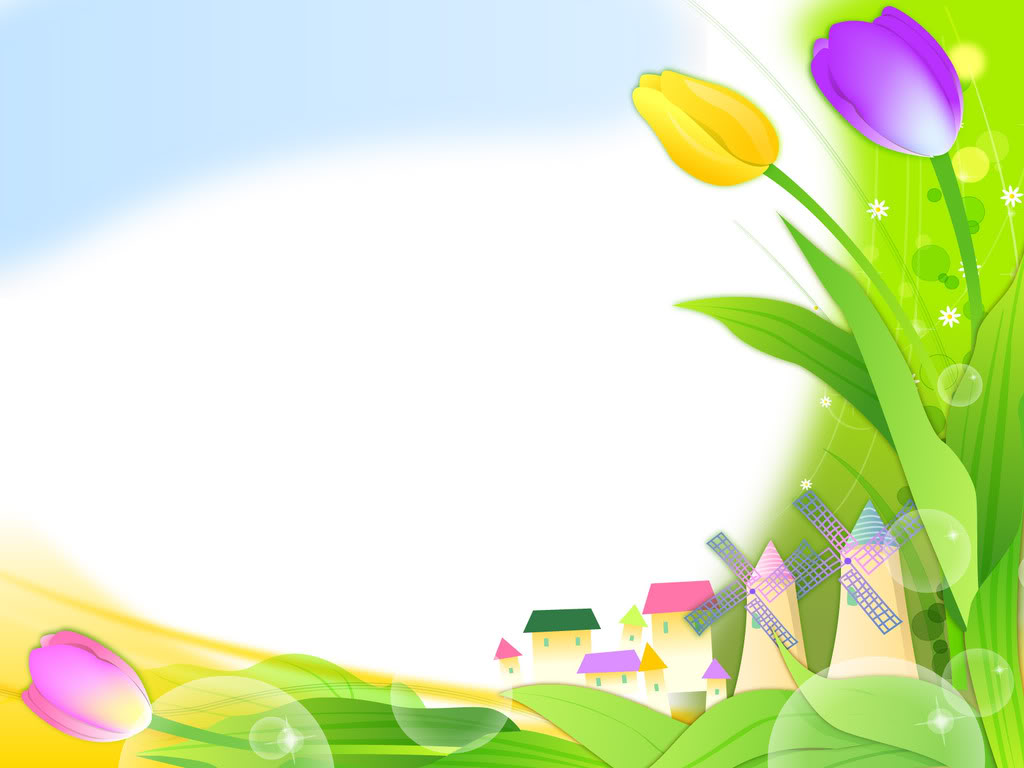 2. Tìm hiểu bài
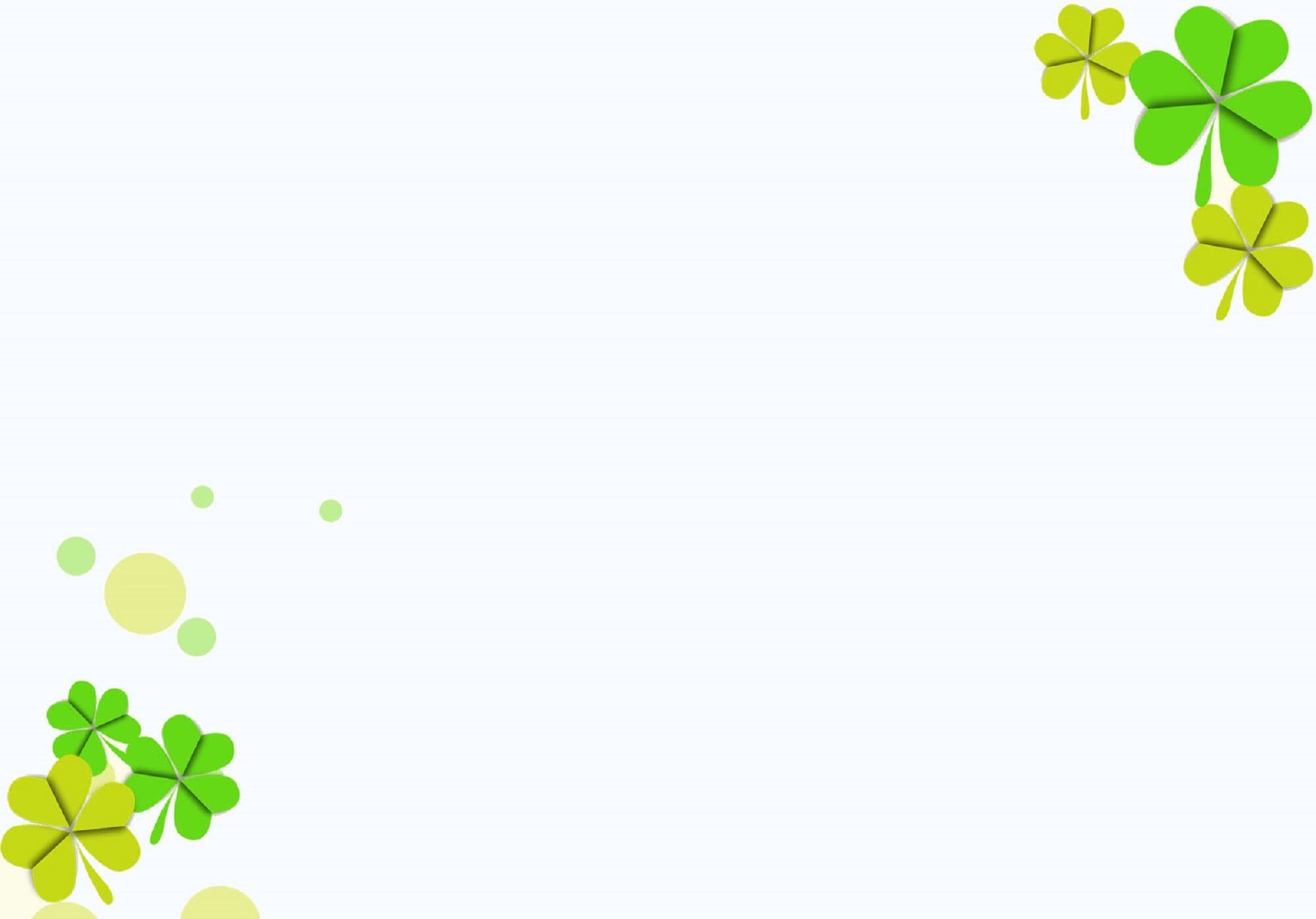 Bọn nhện chăng từ bên nọ sang bên kia đường biết bao tơ nhện. Lại thêm sừng sững giữa lối đi một anh nhện gộc. Nhìn vào các khe đá chung quanh, tôi thấy lủng củng những nhện là nhện. Chúng đứng im như đá mà coi vẻ hung dữ.
Trận địa của bọn nhện đáng sợ như thế nào?
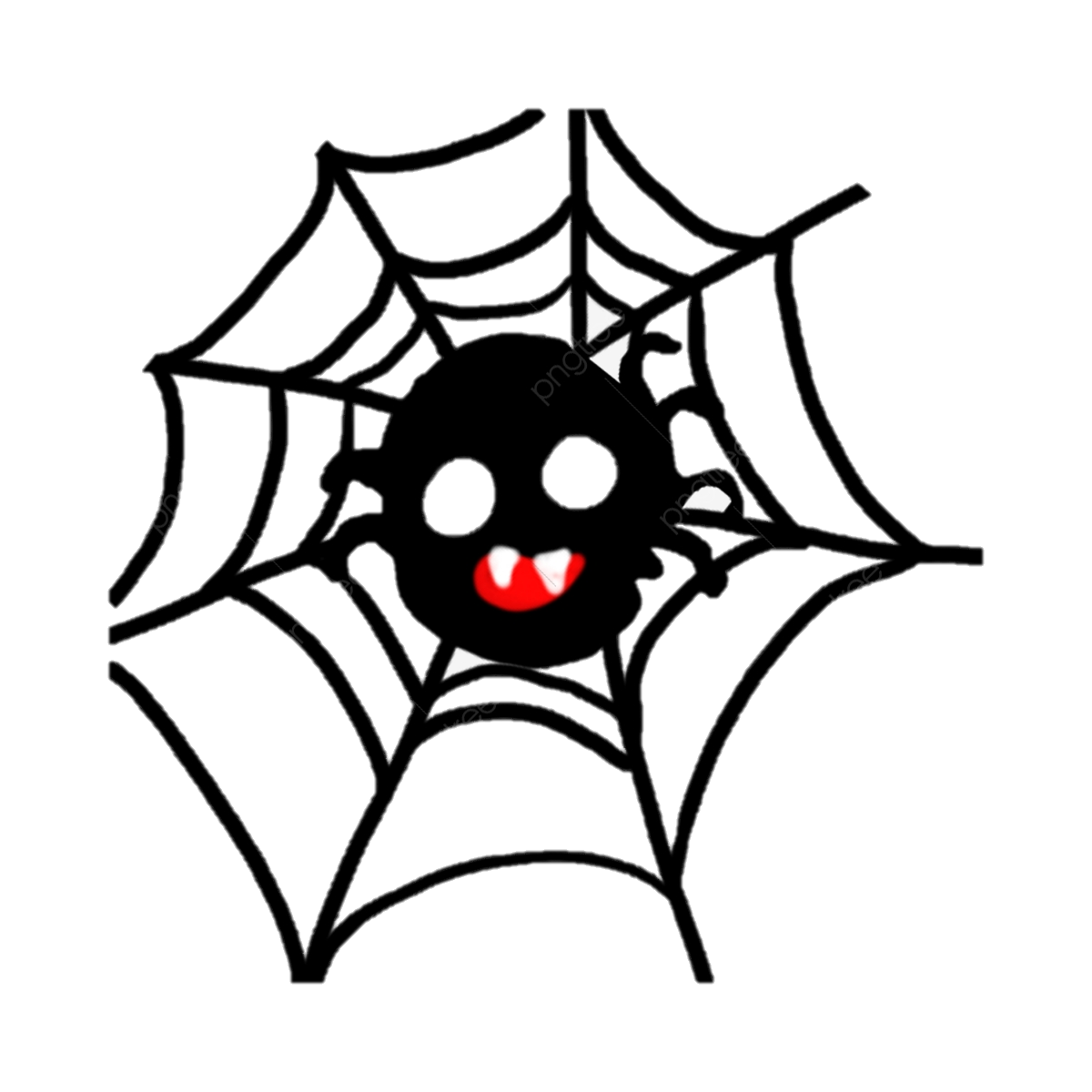 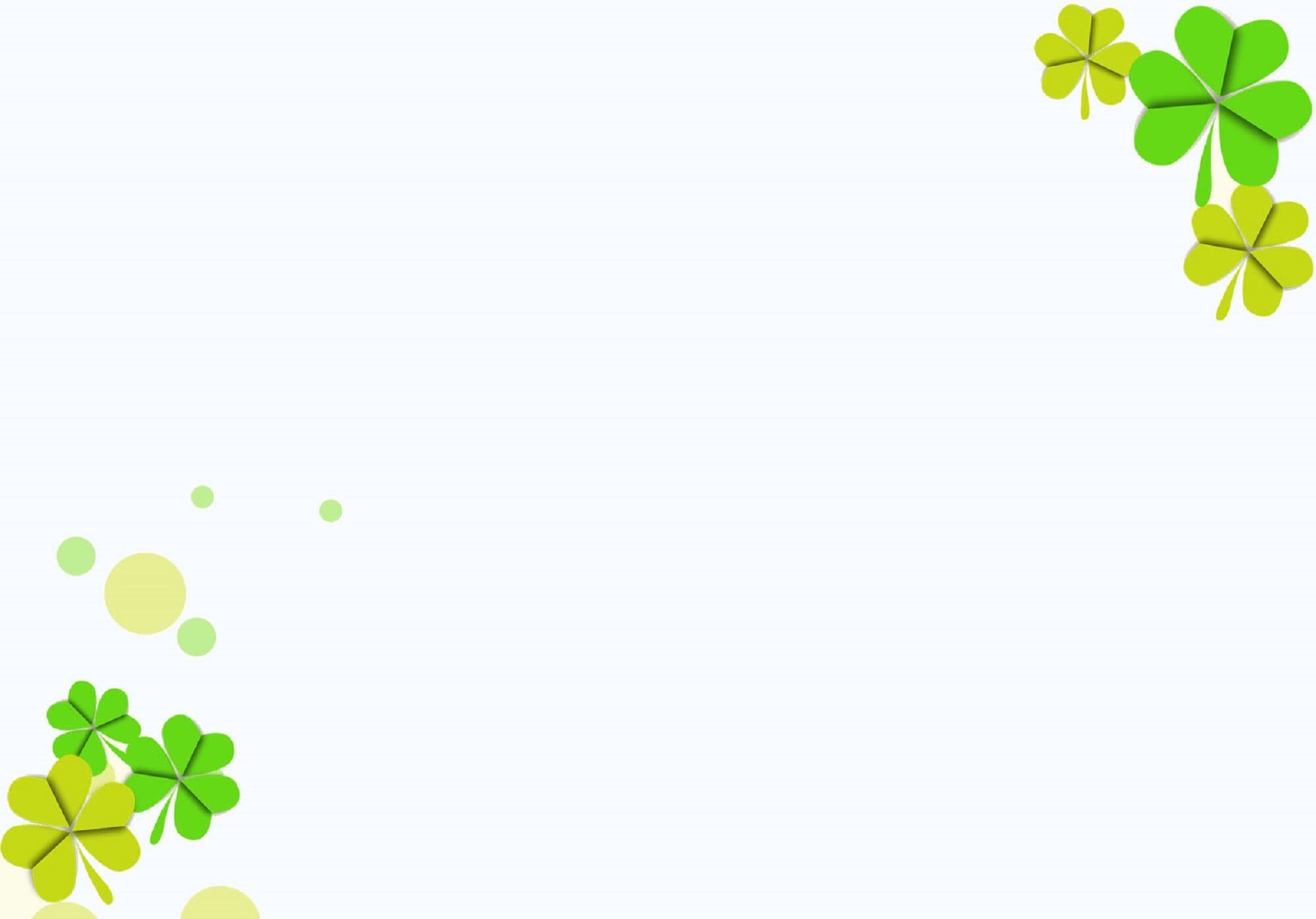 Tôi cất tiếng hỏi lớn:
- Ai đứng chóp bu bọn mày? Ra đây ta nói chuyện.
Từ trong hốc đá, một mụ nhện cái cong chân nhảy ra, hai bên có hai nhện vách nhảy kèm. Dáng đây là vị chúa trùm nhà nhện. Nom cũng đanh đá, nặc nô lắm. Tôi quay phắt lưng, phóng càng đạp phanh phách ra oai. Mụ nhện co rúm lại rồi cứ rập đầu xuống đất như cái chày giã gạo.
Chủ động, lời lẽ oai phong, thách thức, đòi nói chuyện với nhện chóp bu.
Xưng hô: bọn mày, ta
Dế Mèn đã làm thế nào để bọn nhện phải sợ?
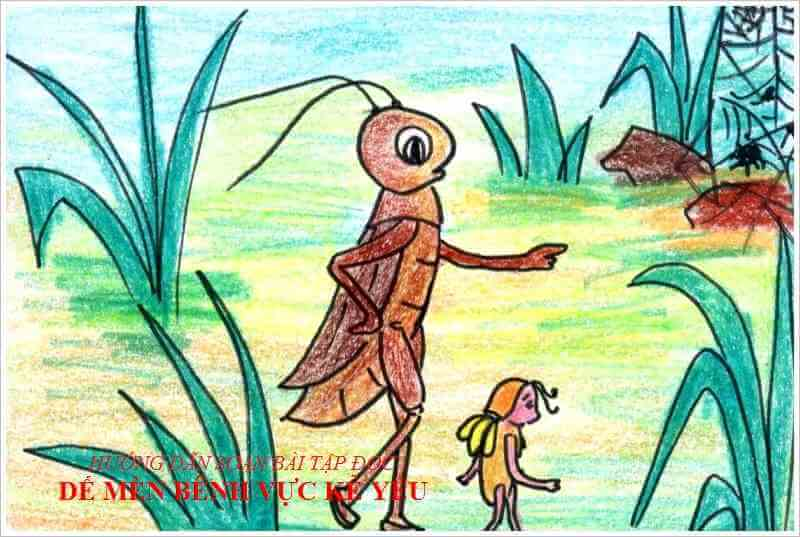 Hành động tỏ rõ sức mạnh
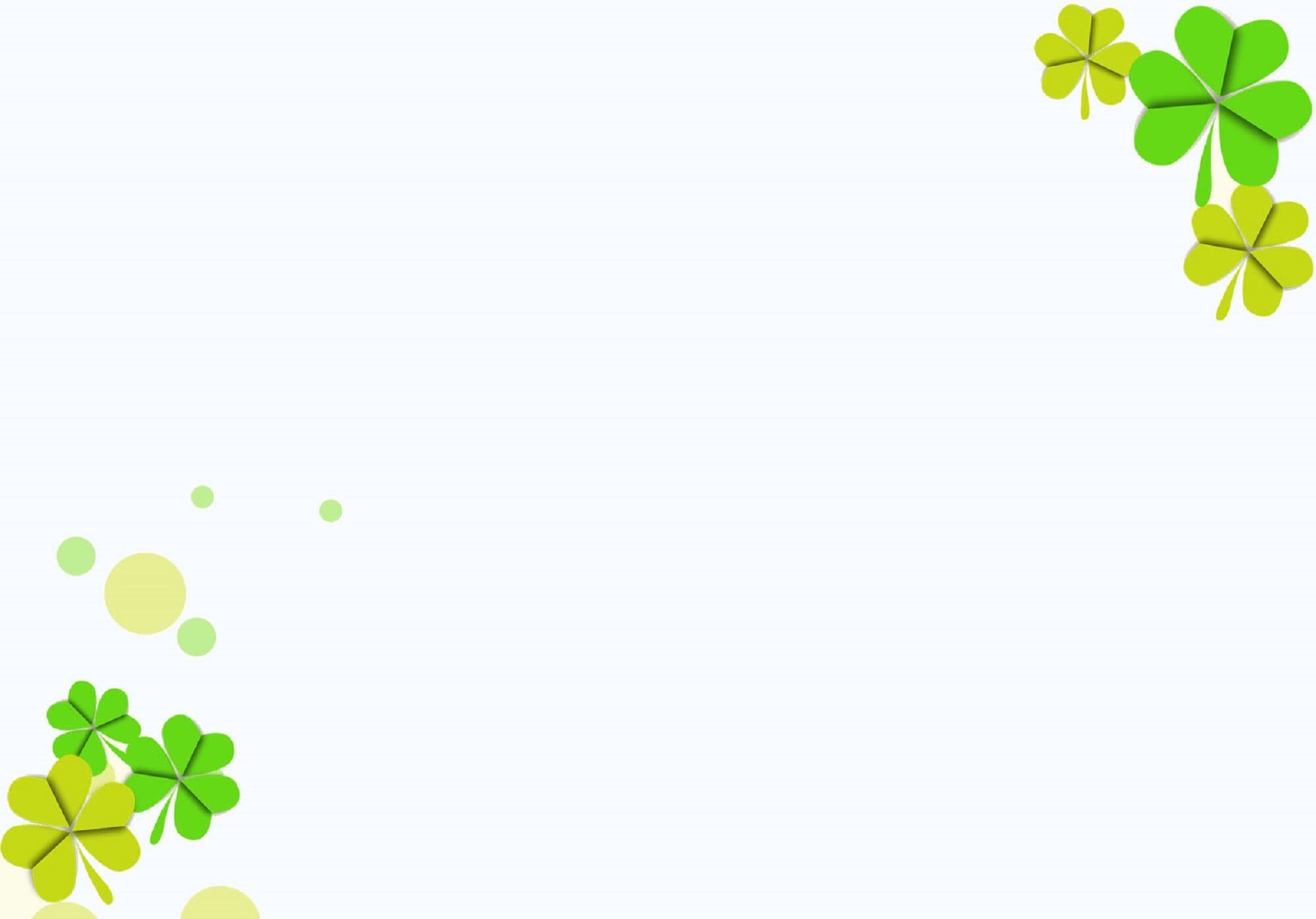 Tôi thét:
- Các người có của ăn của để, béo múp béo míp mà cứ đòi mãi một tí tẹo nợ đã mấy đời rồi. Lại còn kéo bè kéo cánh đánh đập một cô gái yếu đuối như thế này. Thật đáng xấu hổ! Có phá hết các vòng vây đi không?
Bọn nhện sợ hãi, cùng dạ ran. Cả bọn cuống cuồng chạy dọc chạy ngang, phá hết các dây tơ chăng lối. Con đường về tổ Nhà Trò quang hẳn.
Phân tích, so sánh để bọn nhện thấy hành động hèn hạ, không quân tử, đáng xấu hổ của mình
Dế Mèn đã nói như thế nào để bọn nhện nhận ra lẽ phải?
Kết luận, đe dọa
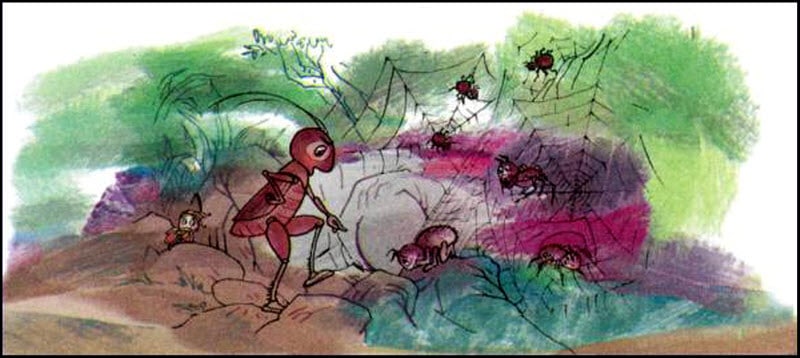 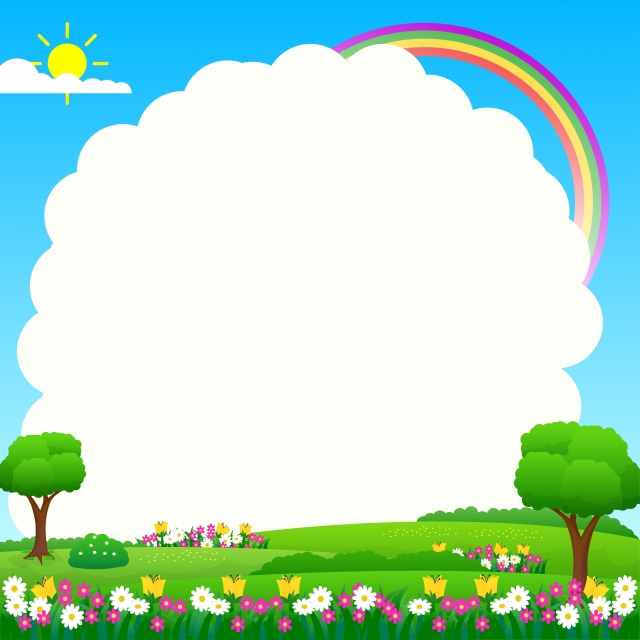 Em thấy có thể tặng cho Dế Mèn danh hiệu nào trong số các danh hiệu sau đây: võ sĩ, tráng sĩ, chiến sĩ, hiệp sĩ, dũng sĩ, anh hùng?
Nghĩa
Từ
Võ sĩ
Người sống bằng nghề võ
Người có sức mạnh và chí khí mạnh mẽ, đi chiến đấu cho một sự nghiệp cao cả.
Tráng sĩ
Người lính, người chiến đấu trong một đội ngũ.
Chiến sĩ
Hiệp sĩ          Người có sức mạnh và lòng hào hiệp, sẵn sàng làm việc                            nghĩa.
Người có sức mạnh và lòng hào hiệp, sẵn sàng làm việc nghĩa.
Hiệp sĩ
Người có sức mạnh, dũng cảm đương đầu với các khó khăn, nguy hiểm.
Dũng sĩ
Anh hùng
Người lập được công trạng lớn đối với nhân dân, đất nước.
Nêu nội dung chính của bài

- Ca ngợi Dế Mèn có tấm lòng nghĩa hiệp, ghét áp bức bất công, bênh vực chị Nhà Trò yếu đuối bất hạnh.
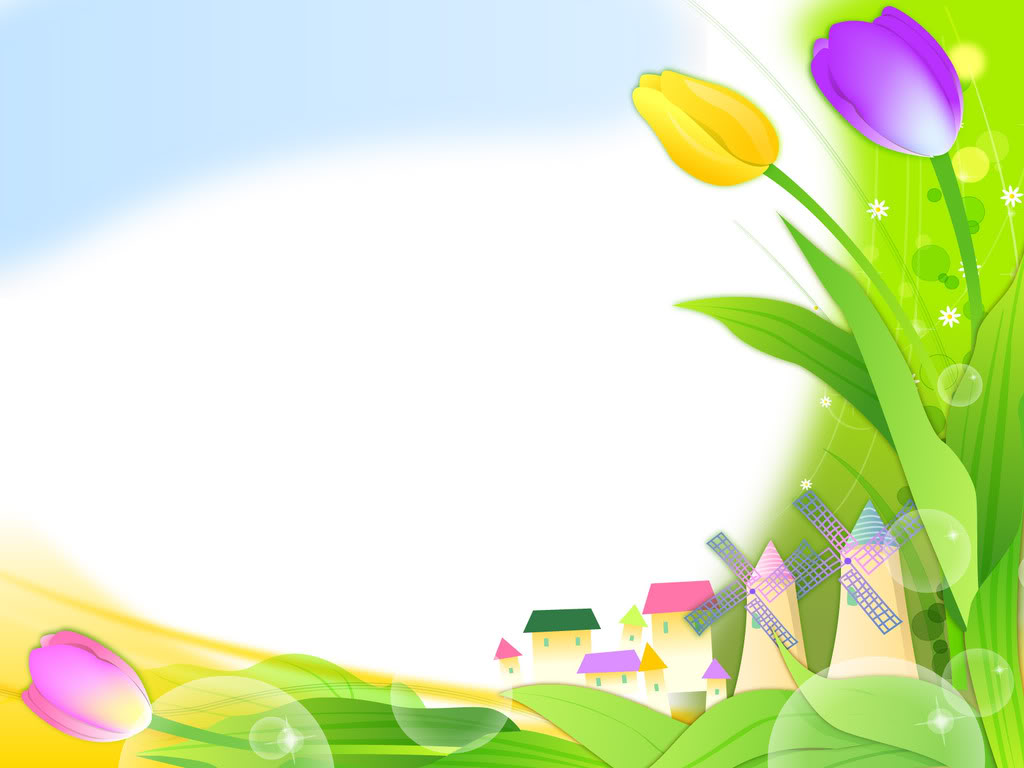 3. Luyện đọc lại
[Speaker Notes: Chậm rãi, chuyển giọng linh hoạt phù hợp với diễn biến câu chuyện và lời lẽ, tính cách của từng nhân vật.
+ Dế Mèn: Giọng mạnh mẽ, dứt khoát, oai phong]
Từ trong hốc đá, một mụ nhện cái cong chân nhảy ra, hai bên có hai nhện vách nhảy kèm. Dáng đây là vị chúa trùm nhà nhện. Nom cũng đanh đá, nặc nô lắm. Tôi quay phắt lưng, phóng càng đạp phanh phách ra oai. Mụ nhện co rúm lại rồi cứ rập đầu xuống đất như cái chày giã gạo. Tôi thét :
- Các người có của ăn của để, béo múp béo míp mà cứ đòi mãi một tí tẹo nợ đã mấy đời rồi. Lại còn kéo bè kéo cánh đánh đập một cô gái yếu ớt thế này. Thật đáng xấu hổ ! Có phá hết các vòng vây đi không ?
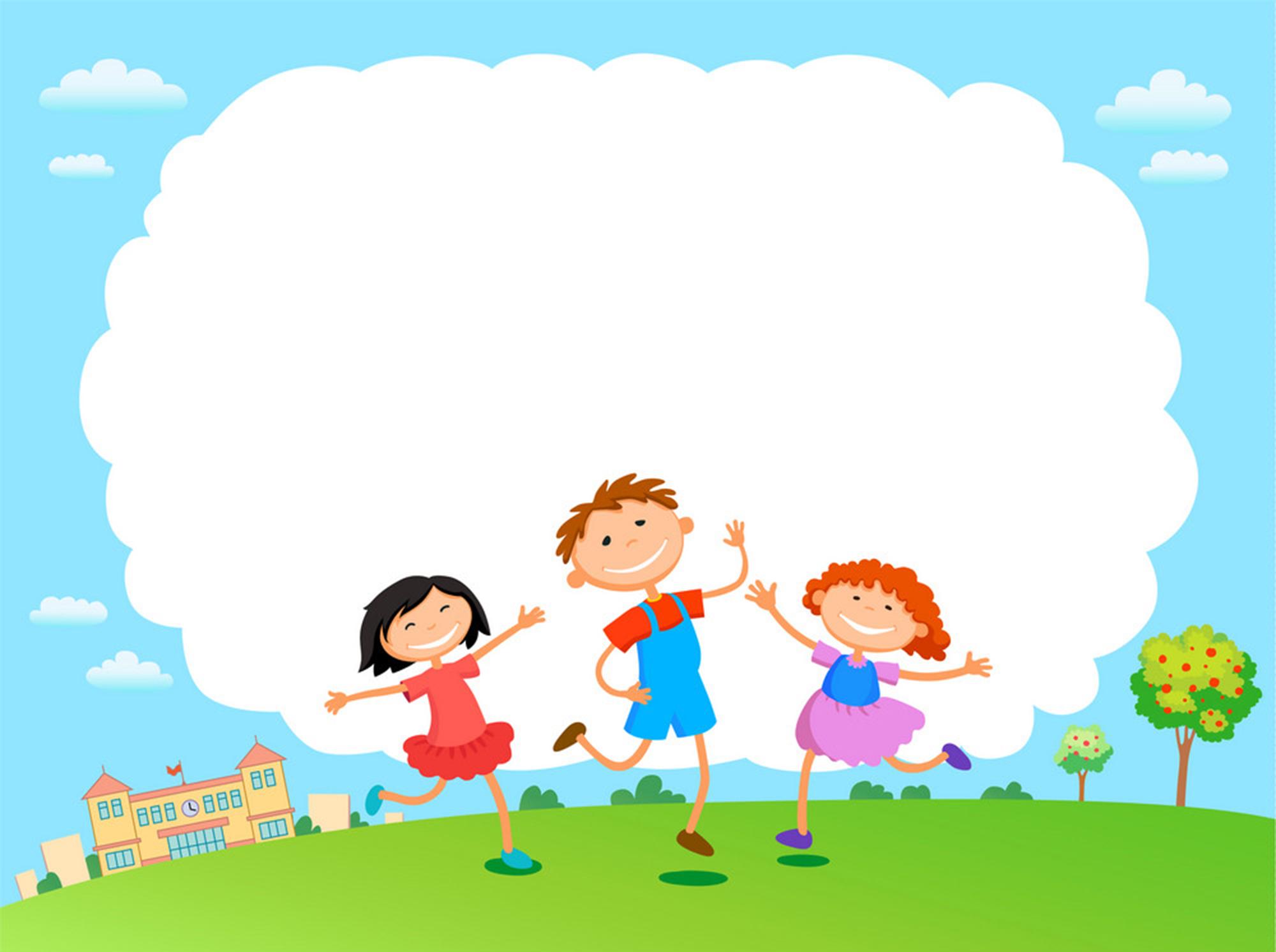 Kể lại toàn bộ câu chuyện “Dế Mèn bênh vực kẻ yếu”
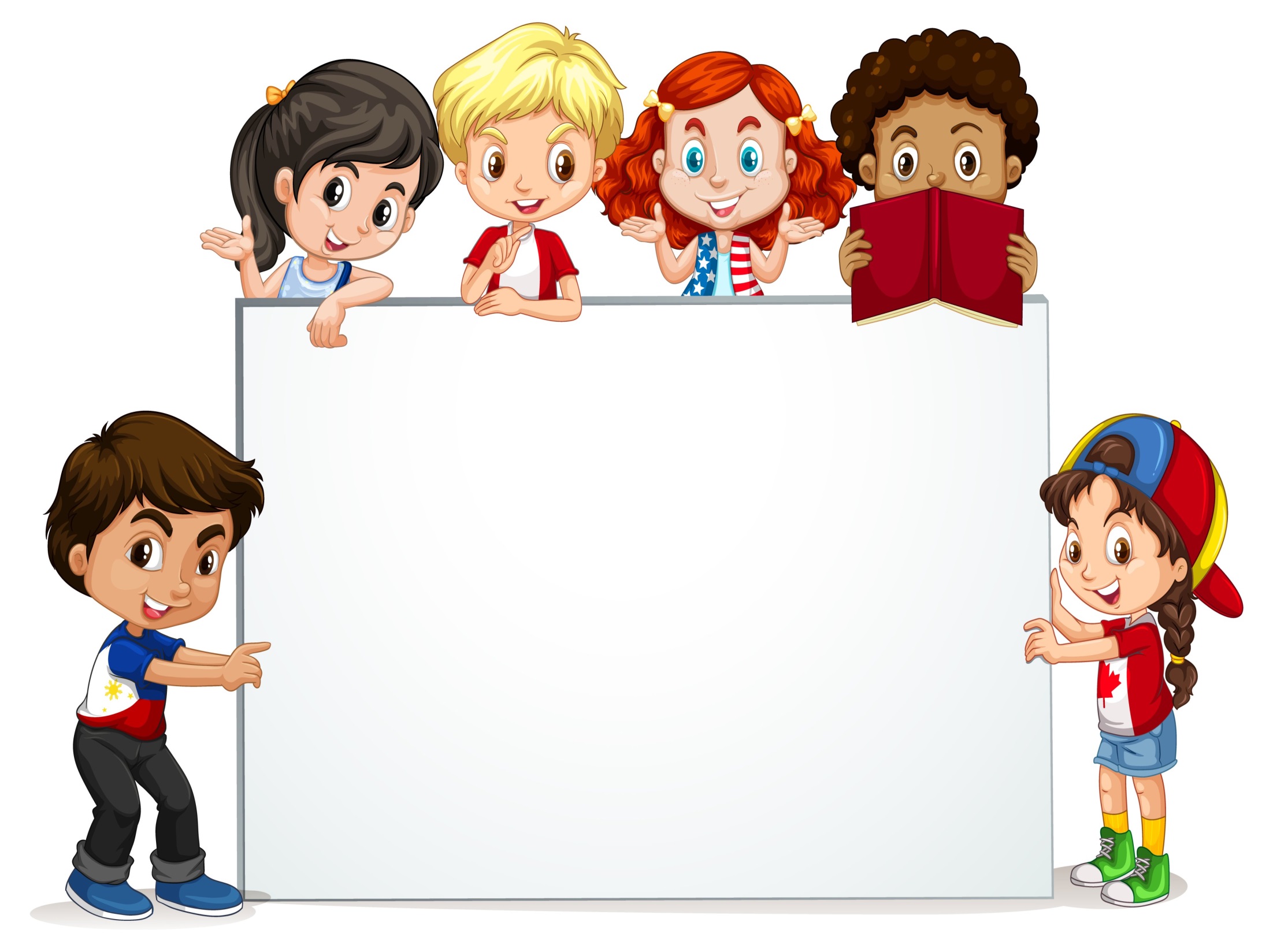 DẶN DÒ
Luyện đọc

Tìm hiểu bài tiếp theo: Truyện cổ nước mình
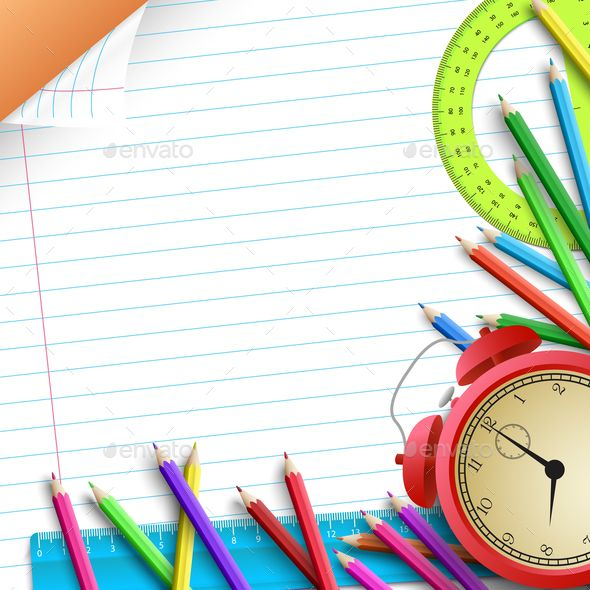 CHÚC CÁC EM 
HỌC TỐT